Figure 10. Mean drug dose for each randomized treatment group. Here the mean dose is shown for the HAL- and OLZ-treated ...
Cereb Cortex, Volume 19, Issue 5, May 2009, Pages 1107–1123, https://doi.org/10.1093/cercor/bhn152
The content of this slide may be subject to copyright: please see the slide notes for details.
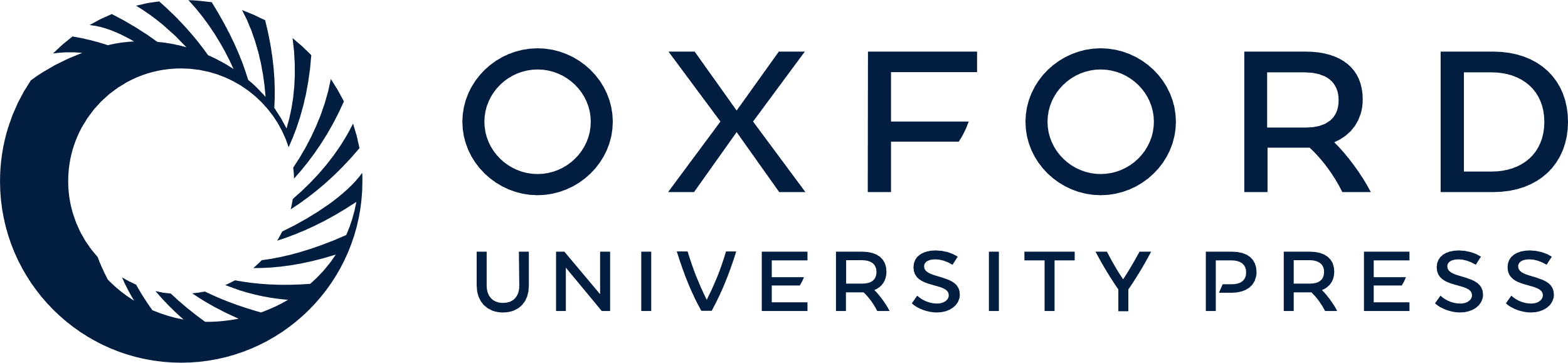 [Speaker Notes: Figure 10. Mean drug dose for each randomized treatment group. Here the mean dose is shown for the HAL- and OLZ-treated groups, at 0, 3, 6, and 12 months after initial treatment.


Unless provided in the caption above, the following copyright applies to the content of this slide: © The Author 2008. Published by Oxford University Press. All rights reserved. For permissions, please e-mail: journals.permissions@oxfordjournals.org]